December, 17th
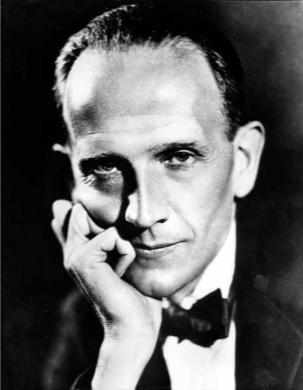 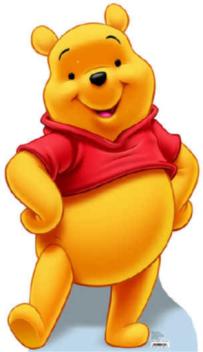 Winnie – the – pooh & others
Winnie – the – pooh & others
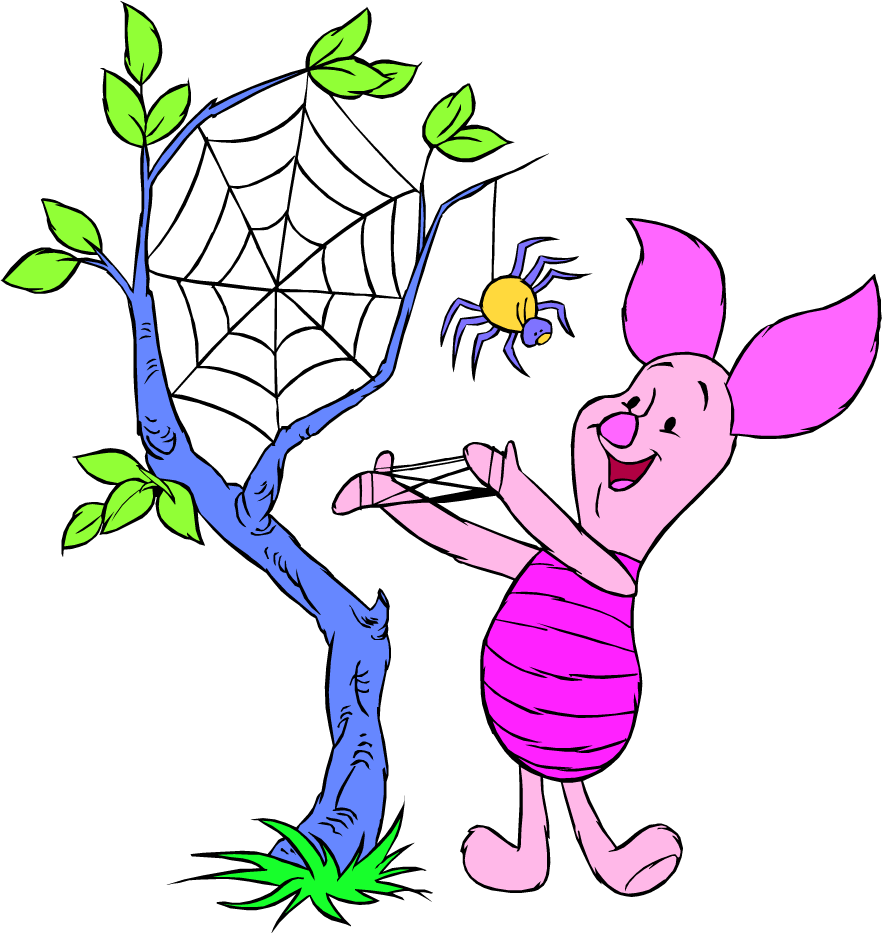 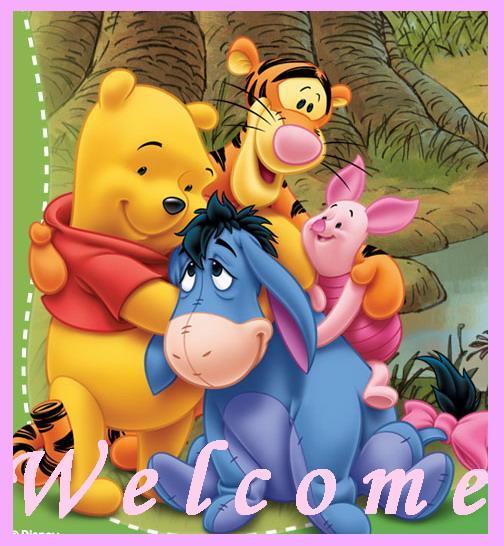 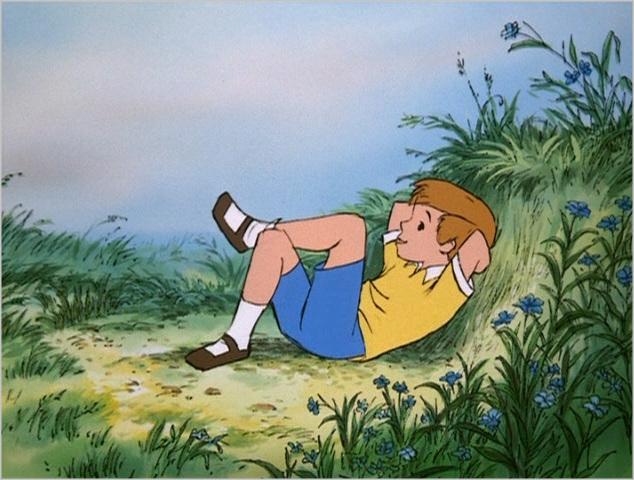 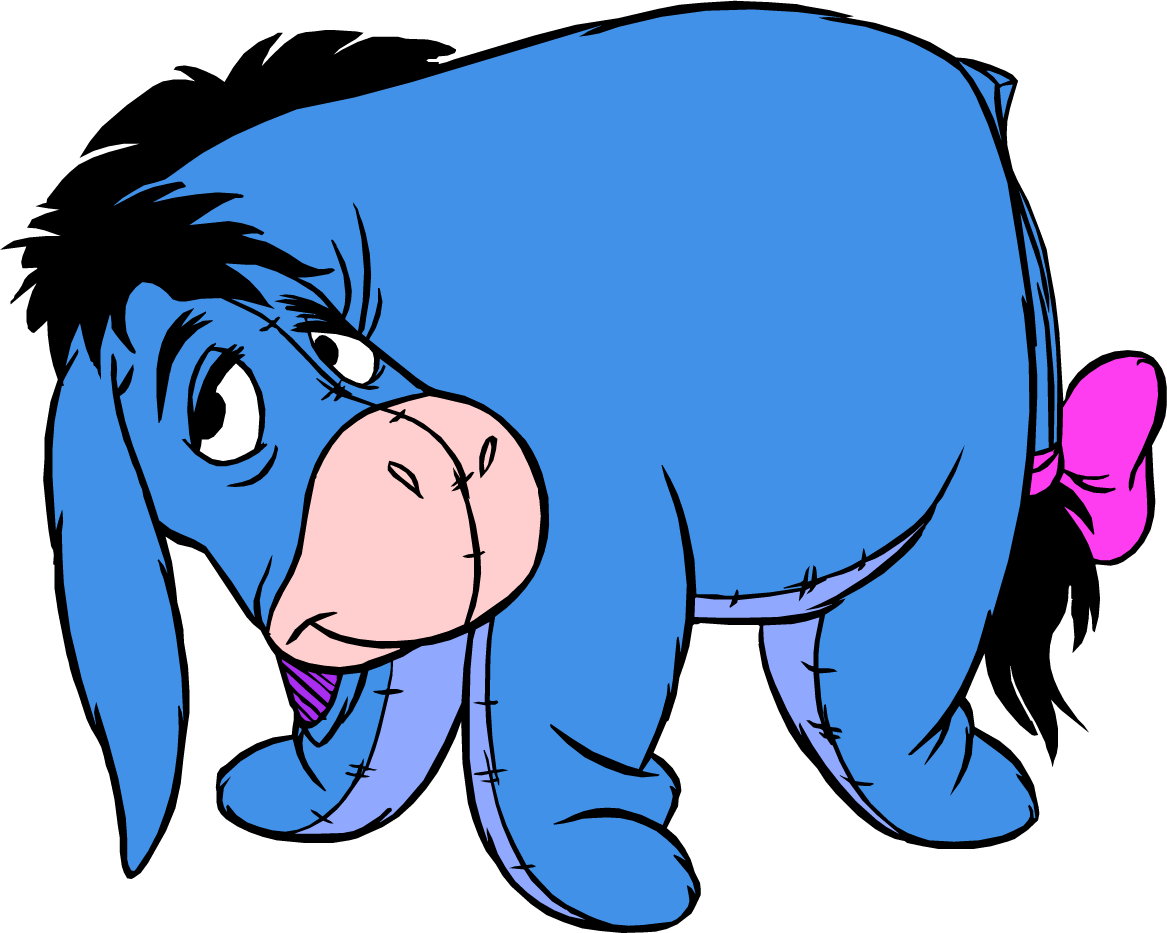 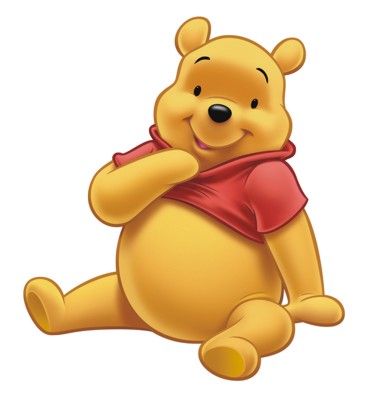 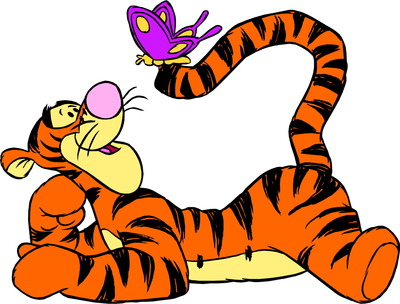 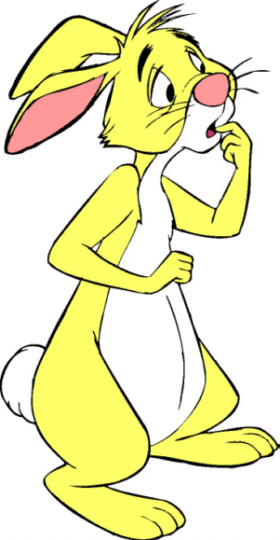 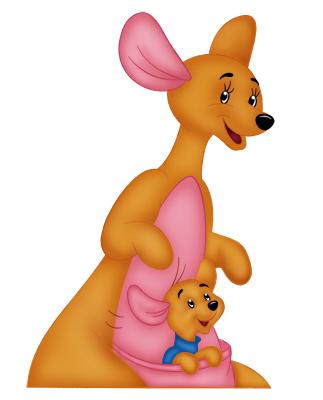 Alan   Alexander   Milne (1882—1956)
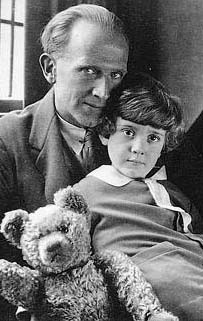 THE WISHING BEAR
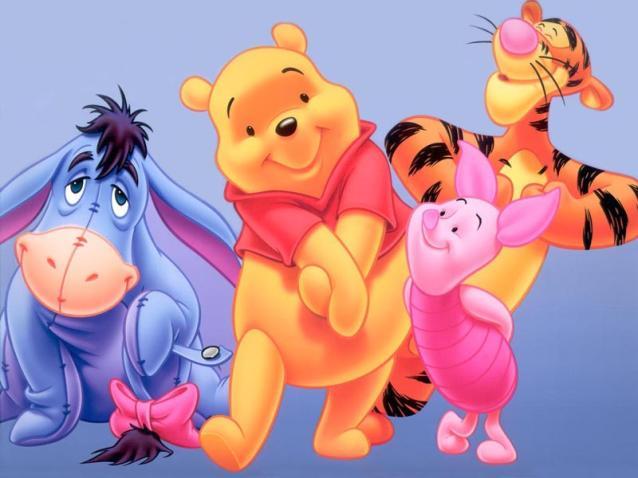 1. Who are the main characters of the cartoon?
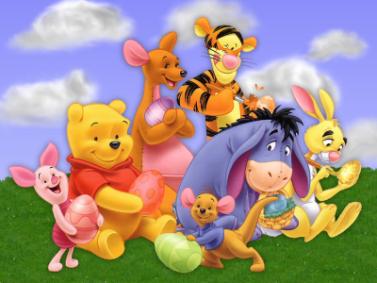 2. Who showed Winnie the wishing star?
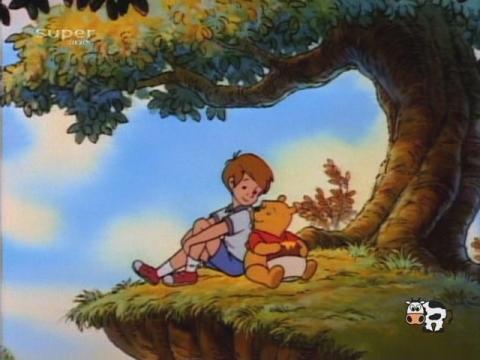 3. What  was Winnie’s wish?
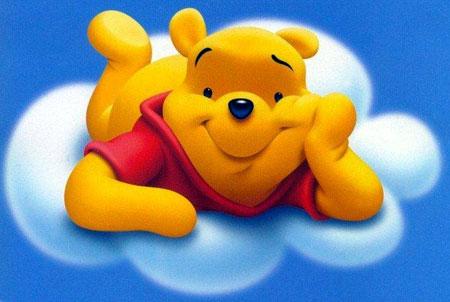 4. What happened in the morning?
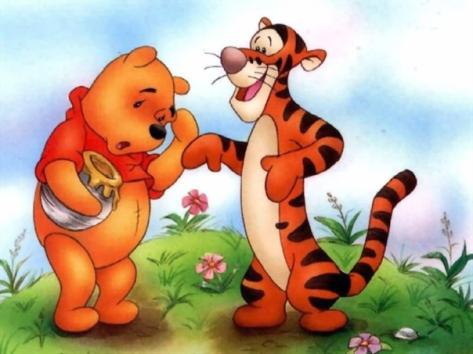 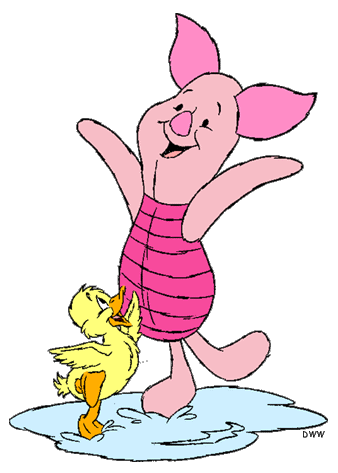 5. What did Piglet want to have of his own?
6. What did Tigger  want to wish?
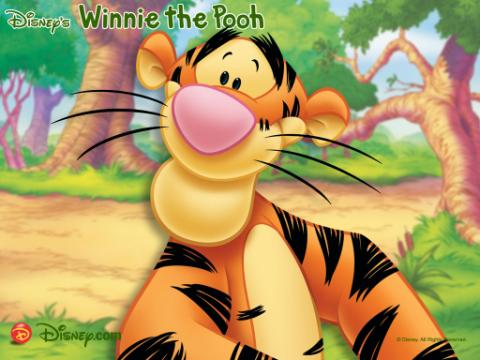 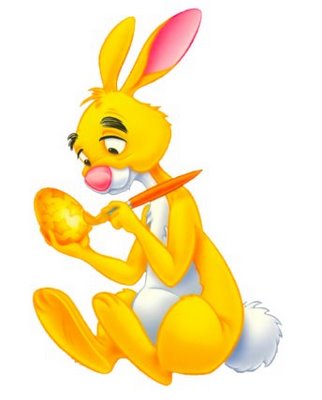 7.What    did    Rabbit   cook?
8.  What was Rabbit’s wish?
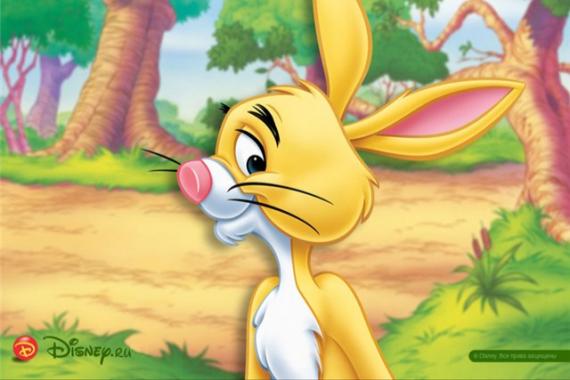 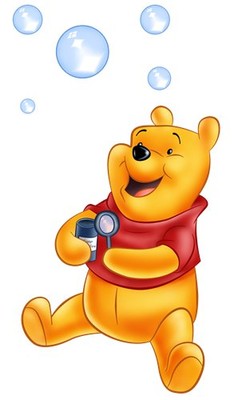 9. Who helped Winnie to remember the rhyme?
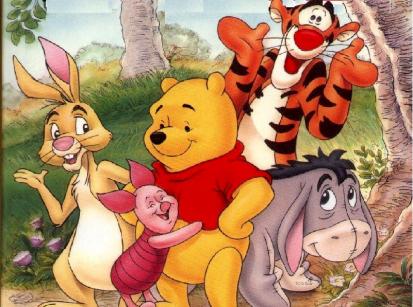 10. Did Piglet, Tigger and Rabbit make their  wishes?
11. Recite “ the wishing  rhyme”.
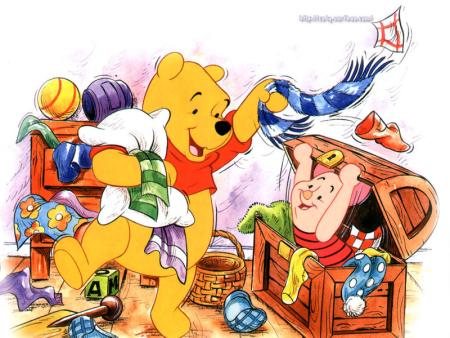 THE WISHING BEAR
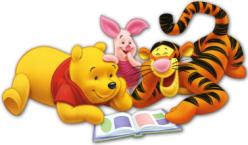 Answer the questions:
1. Who are the main characters of the cartoon?
2. Who showed Winnie the wishing star?
3. What was Winnie’s wish?
4. What happened in the morning?
5. What did Piglet want to have of his own?
6. What did Tigger want to wish?
7.  What did Rabbit cook?
8.  What was Rabbit’s wish?
9. Who helped Winnie to remember the rhyme?
10. Did Piglet, Tigger and Rabbit make their wishes? 
11. Recite “the wishing rhyme”.
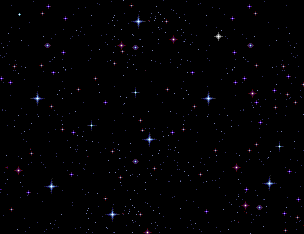 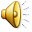 COUNT THE STARS
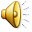 You have a letter
Do this exercise for eyes:
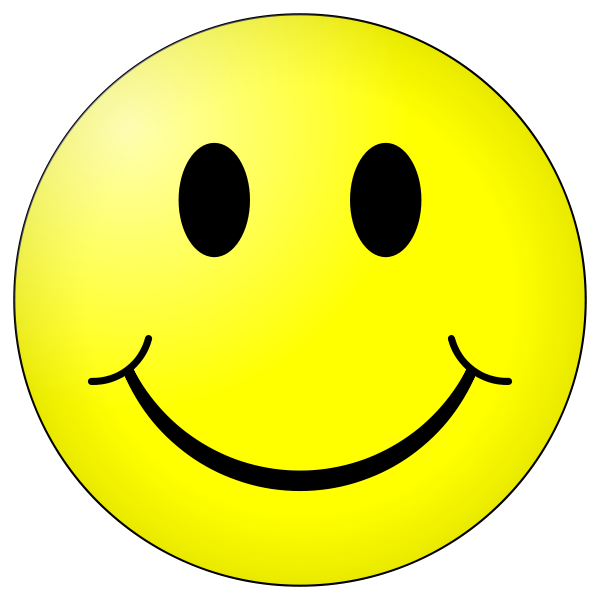 Home task:
Ex. 72, 74, 80,83 
p. 142 – 146